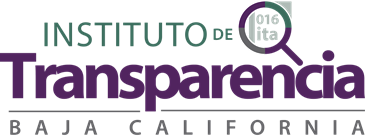 procedimientos de acceso  a la información pública
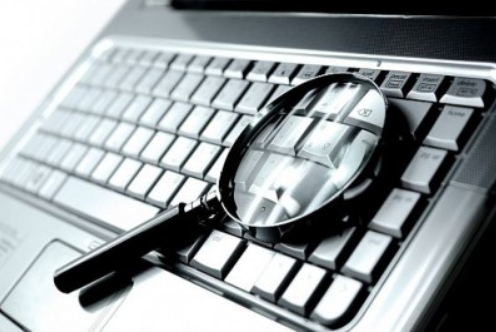 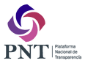 OPERACIÓN DEL SISTEMA INFOMEX PARA 
SUJETOS OBLIGADOS
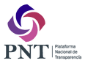 ACCESO A INFOMEX BAJA CALIFORNIA
http://201.140.167.15/InfomexBajaCalifornia/
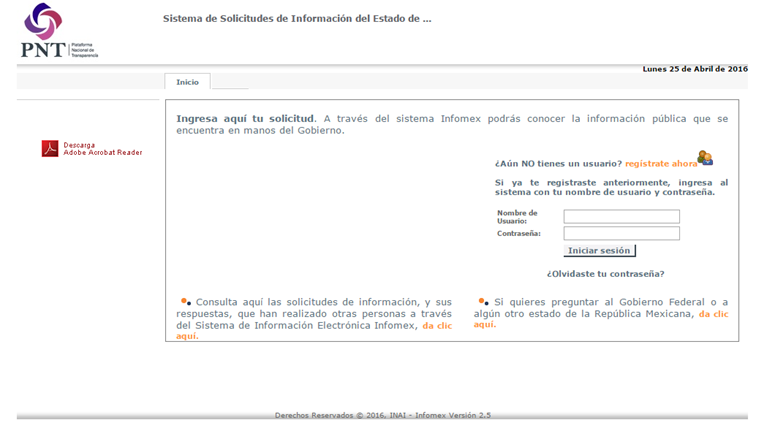 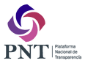 TRÁMITE A UNA SOLICITUD DE INFORMACIÓN A TRAVÉS DE INFOMEX
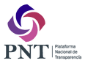 BANDEJA DE SOLICITUDES
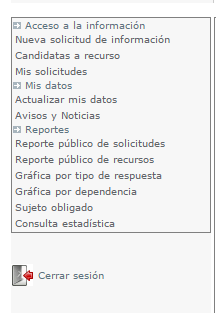 FILTRO DE SOLICITUDES
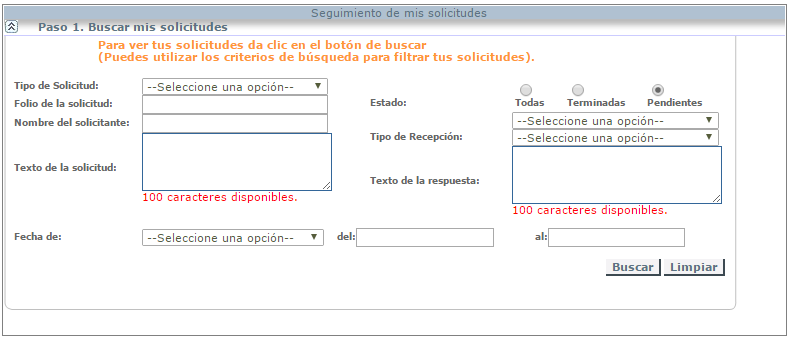 DETERMINAR EL TIPO DE RESPUESTA
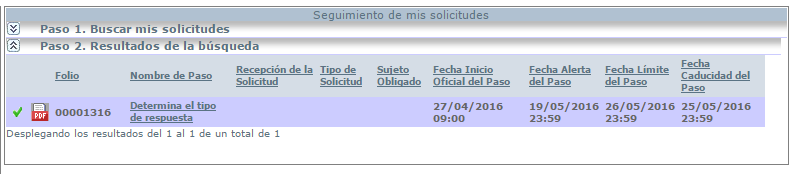 SELECCIONA: YA NO DESEO GENERAR MAS SUBFOLIOS
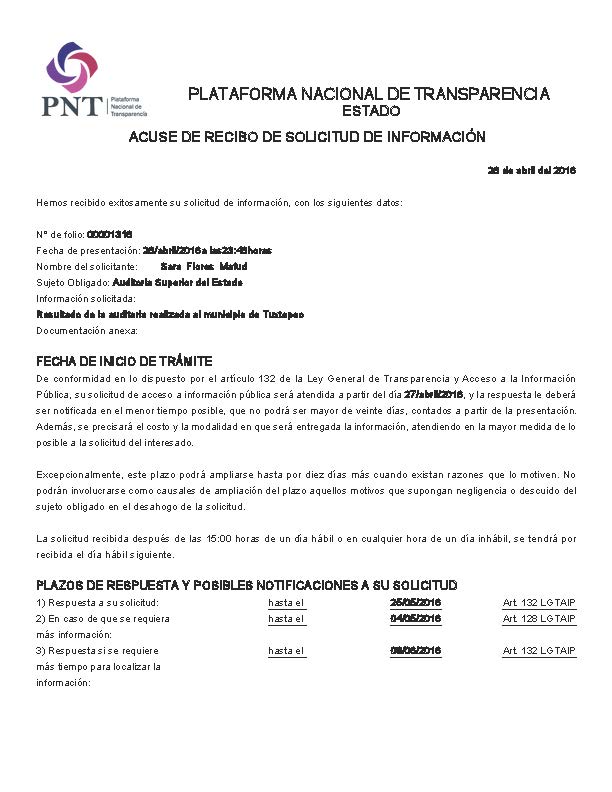 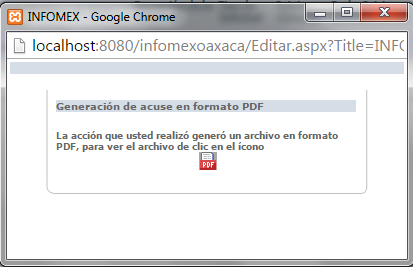 ACUSE DE RECIBO DE SOLICITUD DE INFORMACIÓN
DETERMINAR EL TIPO DE RESPUESTA
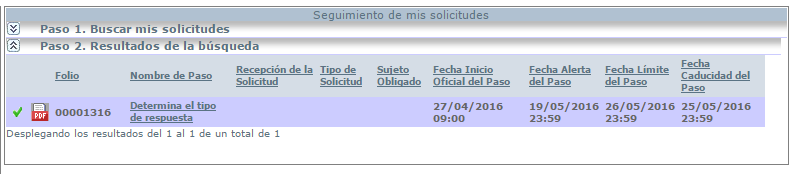 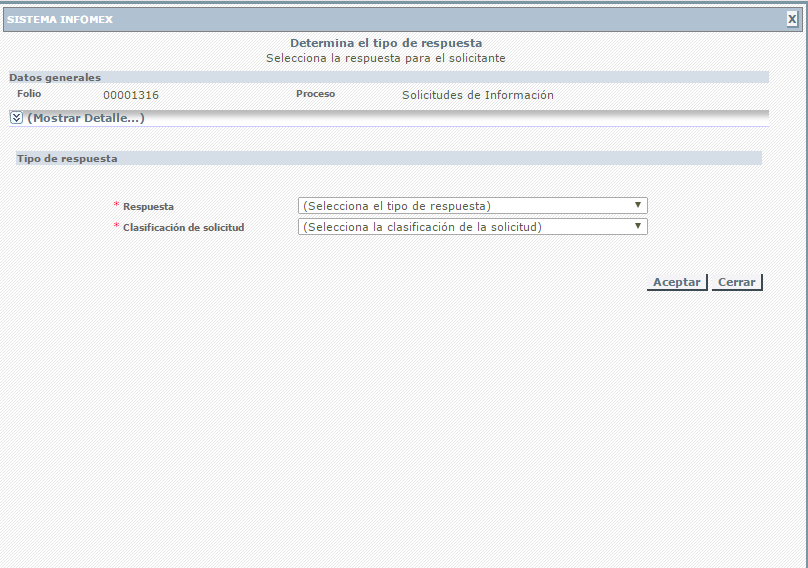 TIPO DE RESPUESTA
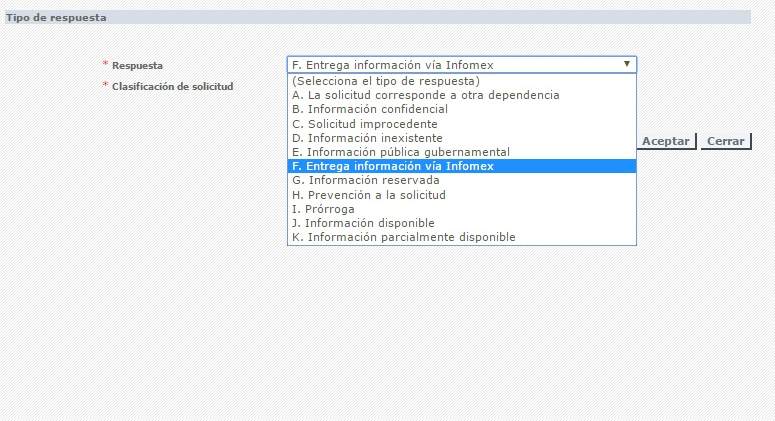 TIPOS DE RESPUESTA
La solicitud corresponde a otra dependencia
Información confidencial
Solicitud improcedente
Información Inexistente
Información pública gubernamental
Entrega de información vía Infomex
Información reservada
Prevención a la solicitud
Prorroga
Información disponible
Información parcialmente disponible
Comité de Transparencia
CLASIFICACIÓN DE LA SOLICITUD
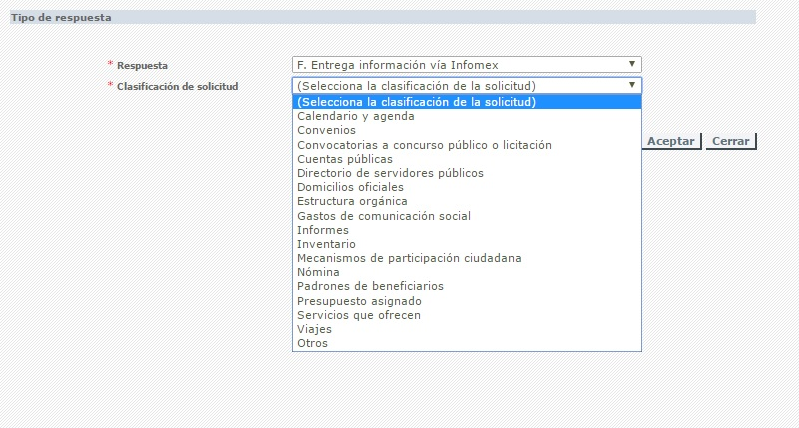 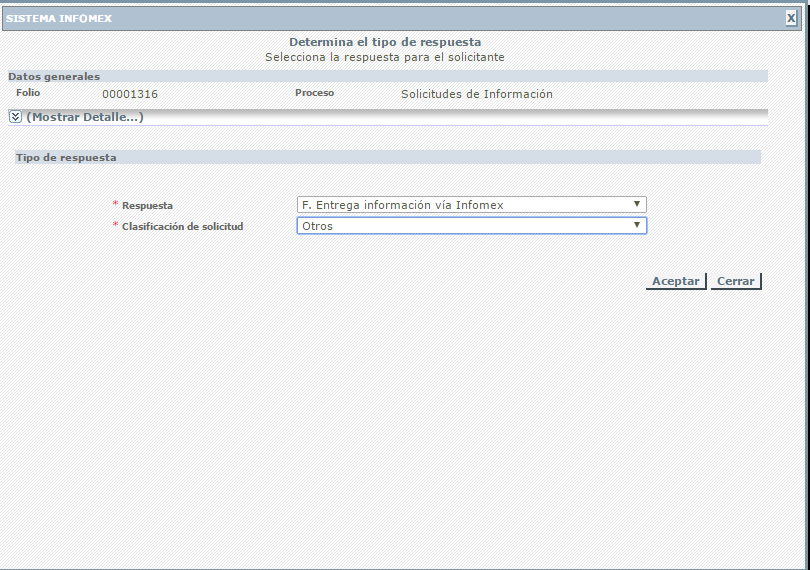 Documenta la Respuesta vía Plataforma
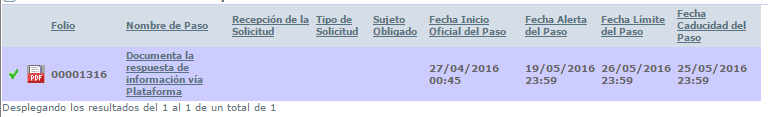 Documentar la respuesta
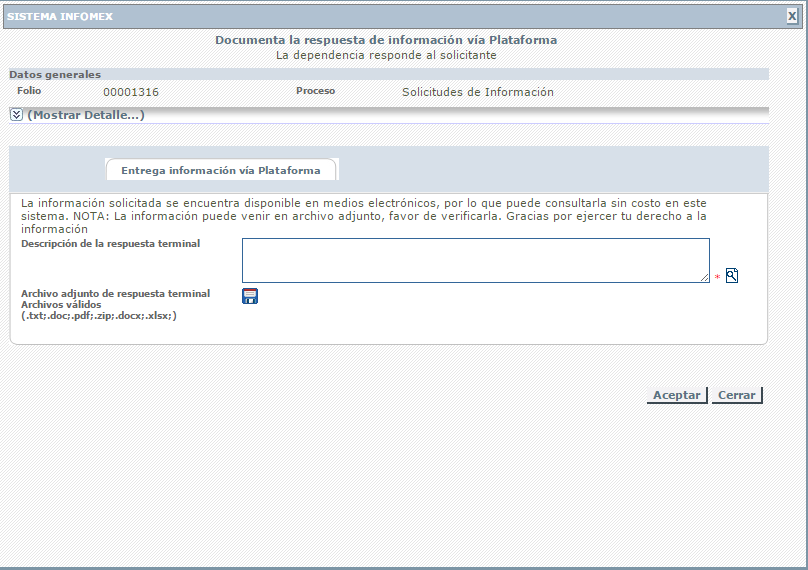 ADJUNTAR ARCHIVO
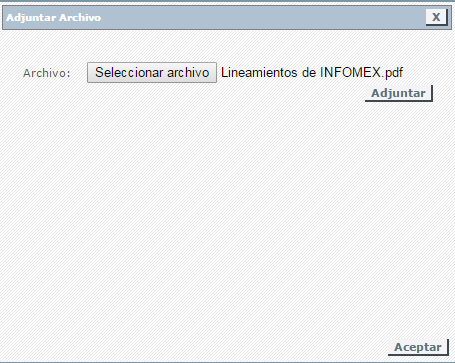 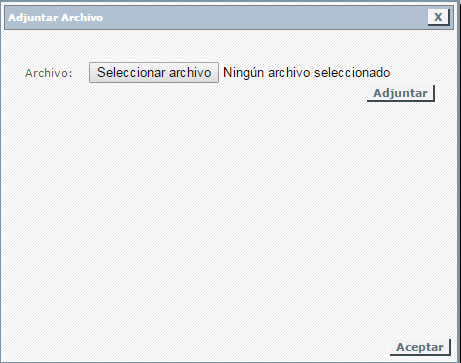 PDF
DOC
DOCX
XLS
  ZIP
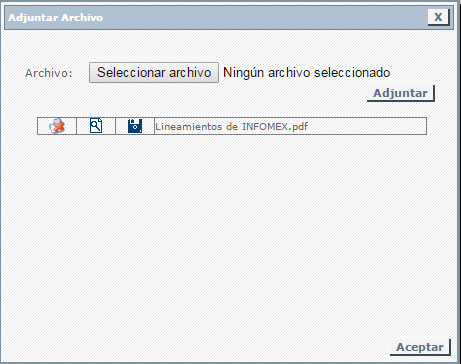 ENVIAR RESPUESTA
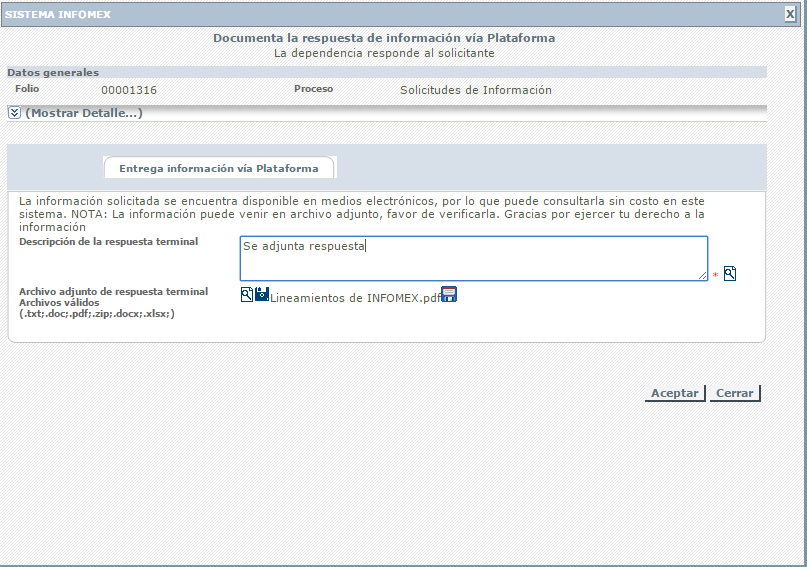 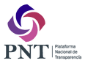 Interacción entre la Unidad de Transparencia y el Comité de Transparencia
DETERMINAR TIPO DE RESPUESTA
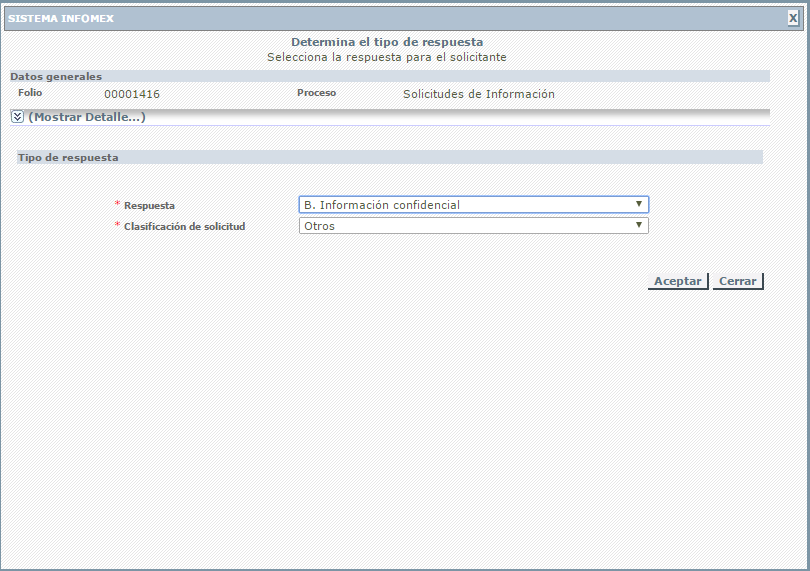 DOCUMENTA LA RESPUESTA DE INFORMACIÓN CONFIDENCIAL
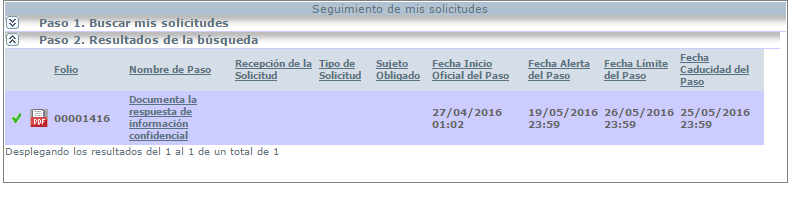 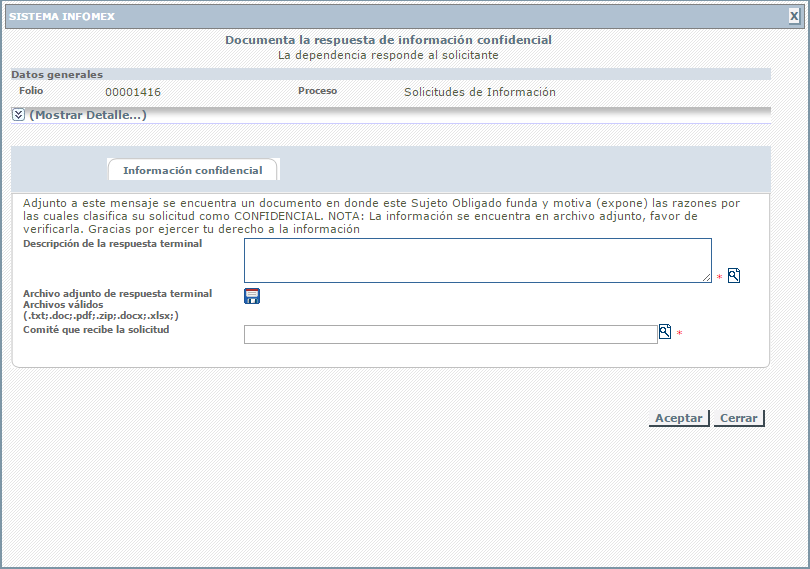 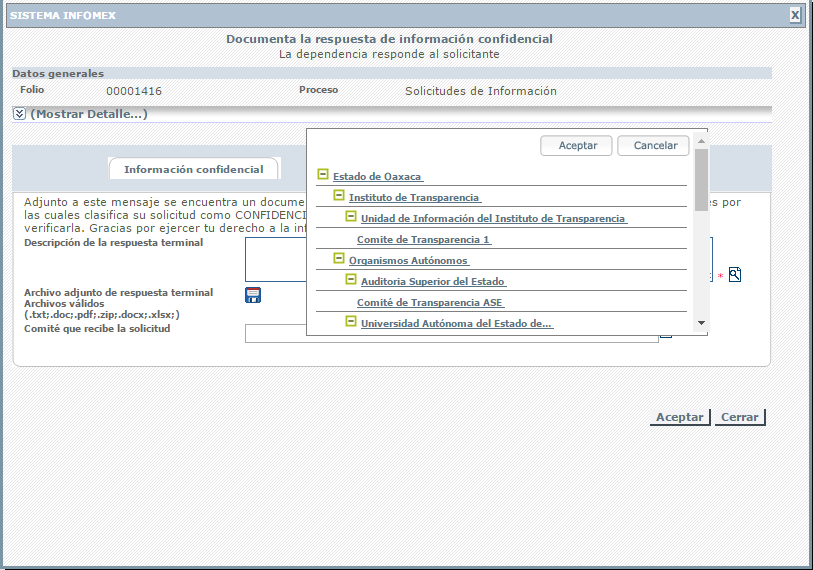 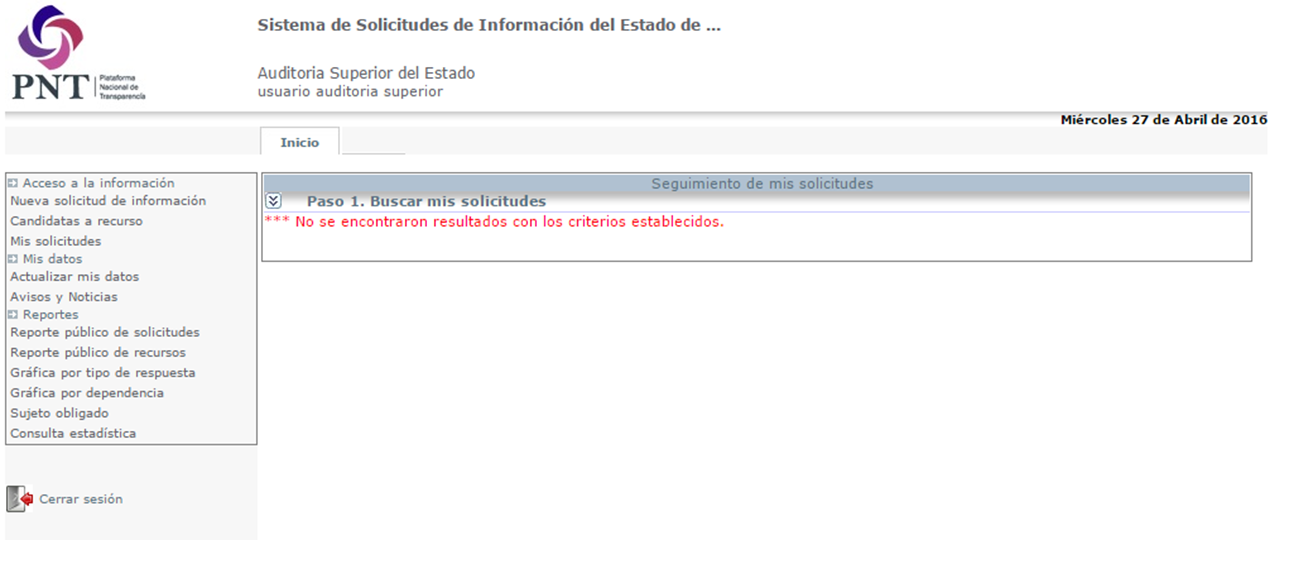 USUARIO COMITÉ DE TRANSPARENCIA
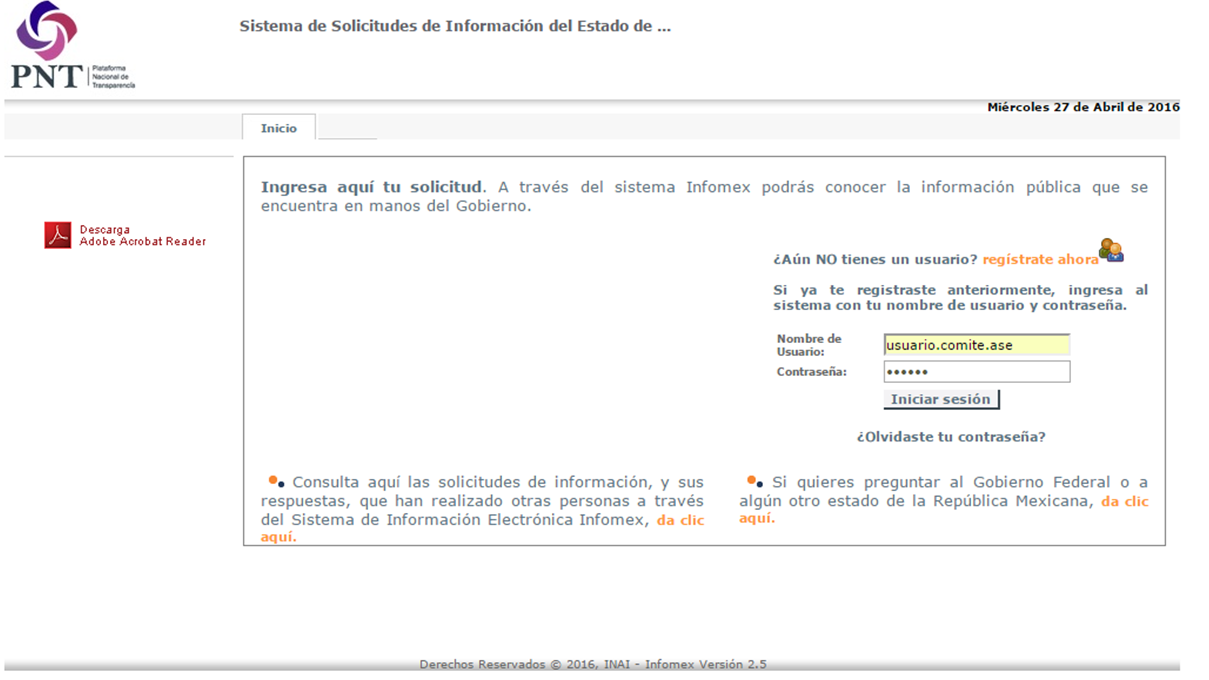 BANDEJA DEL COMITÉ DE TRANSPARENCIA
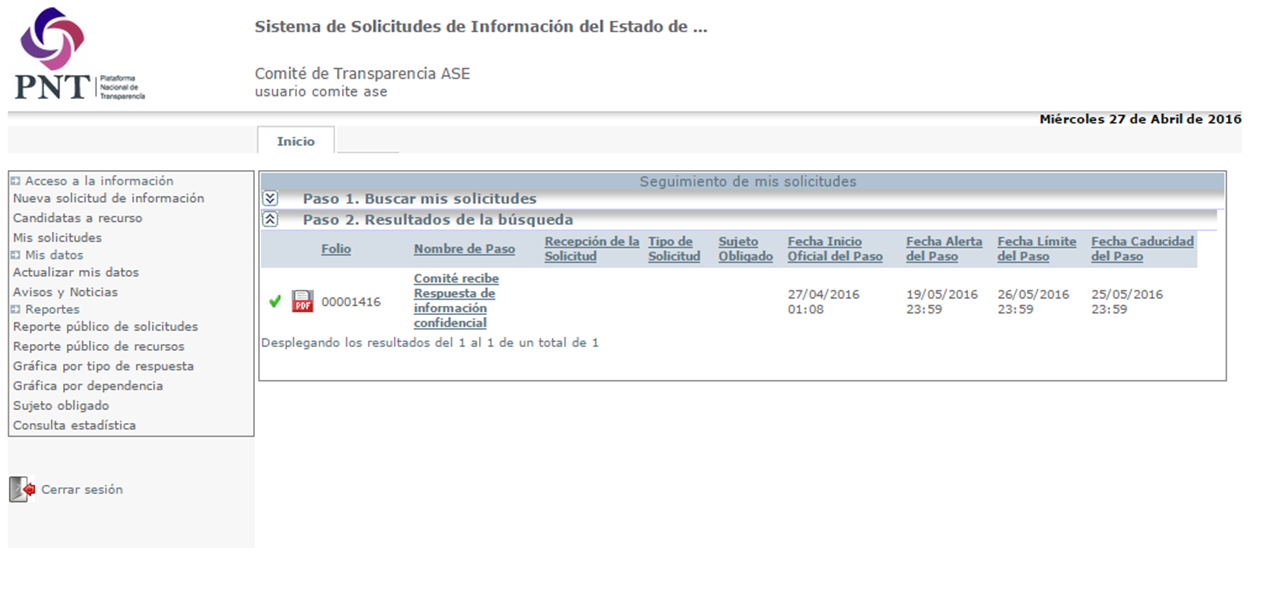 NOTIFICACIÓN DE LA UNIDAD DE TRANSPARENCIA AL COMITÉ DE TRANSPARENCIA
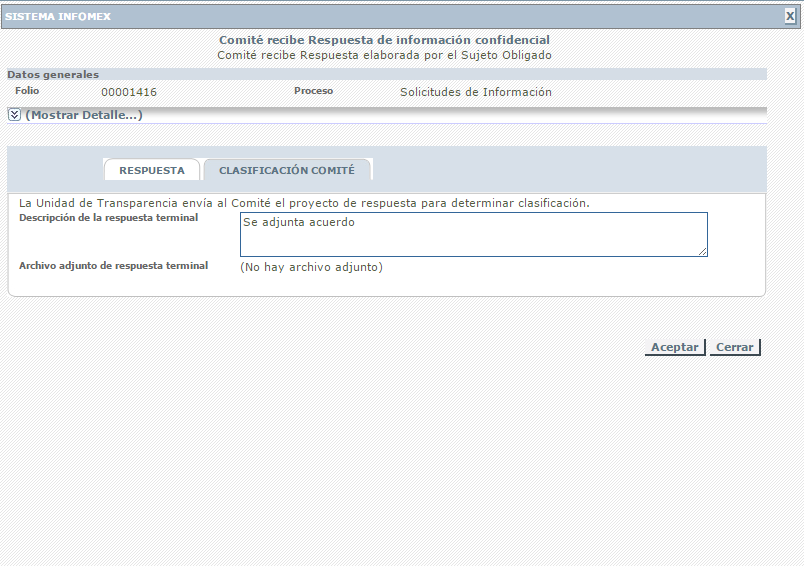 RESPUESTA DEL COMITÉ DE TRANSPARENCIA A LA UNIDAD DE TRANSPARENCIA
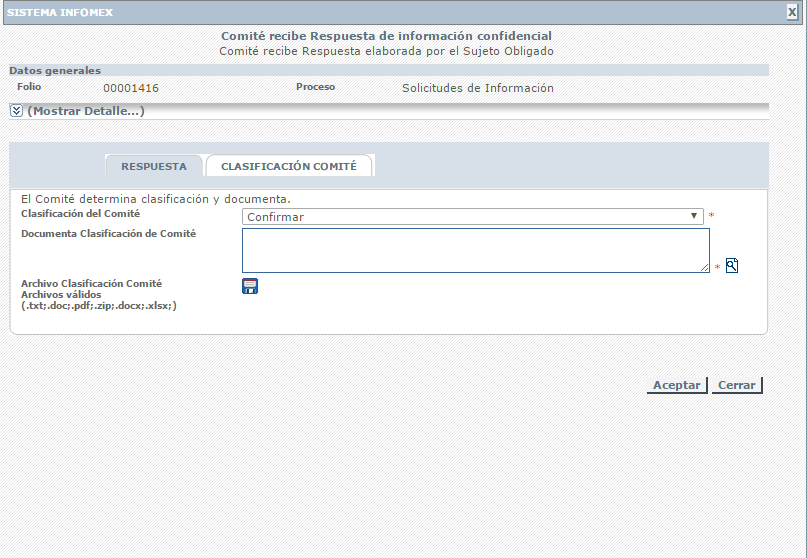 CLASIFICACIÓN DE COMITÉ DE TRANSPARENCIA
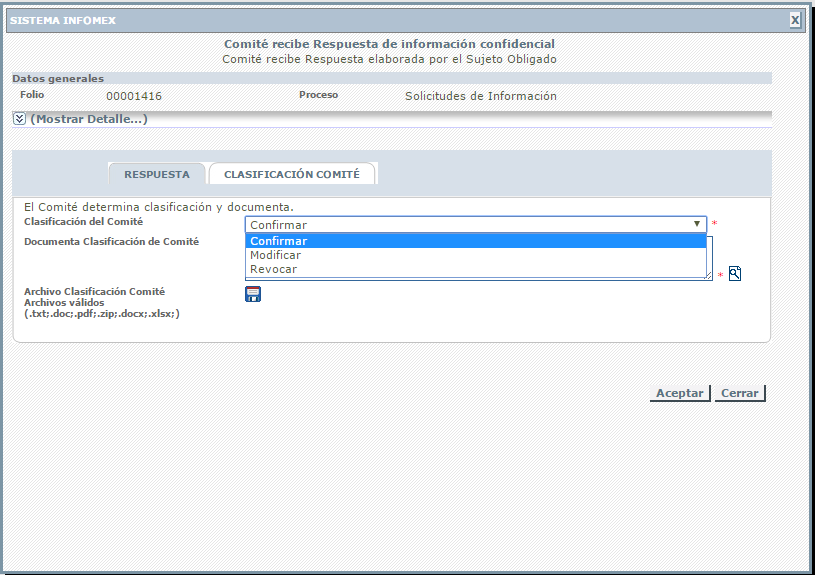 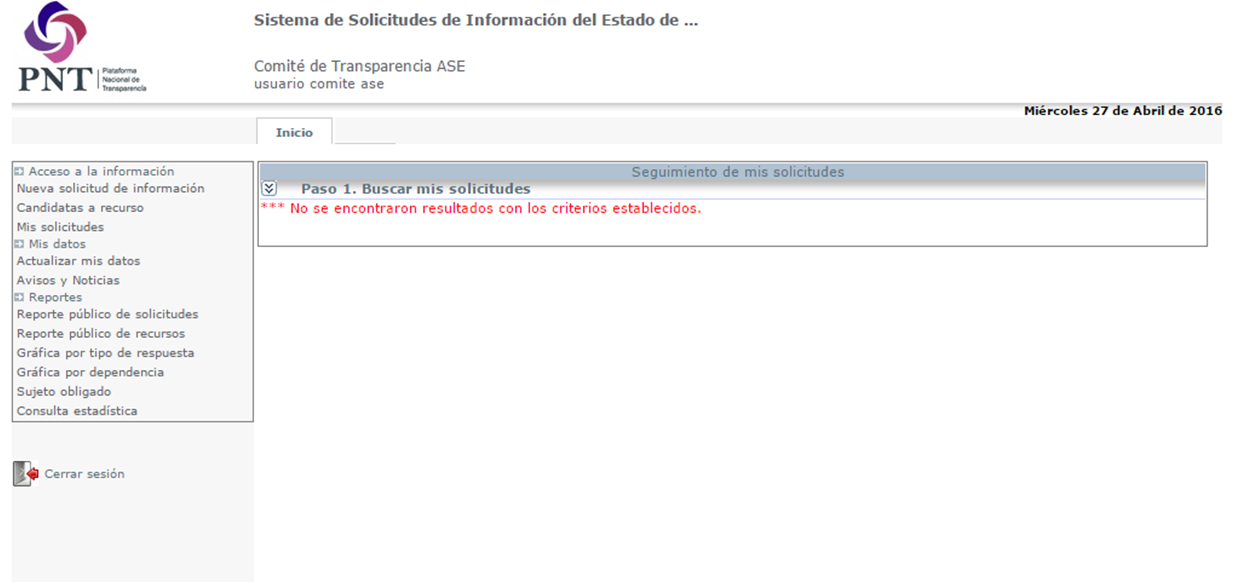 BANDEJA DE LA UNIDAD DE TRANSPARENCIA
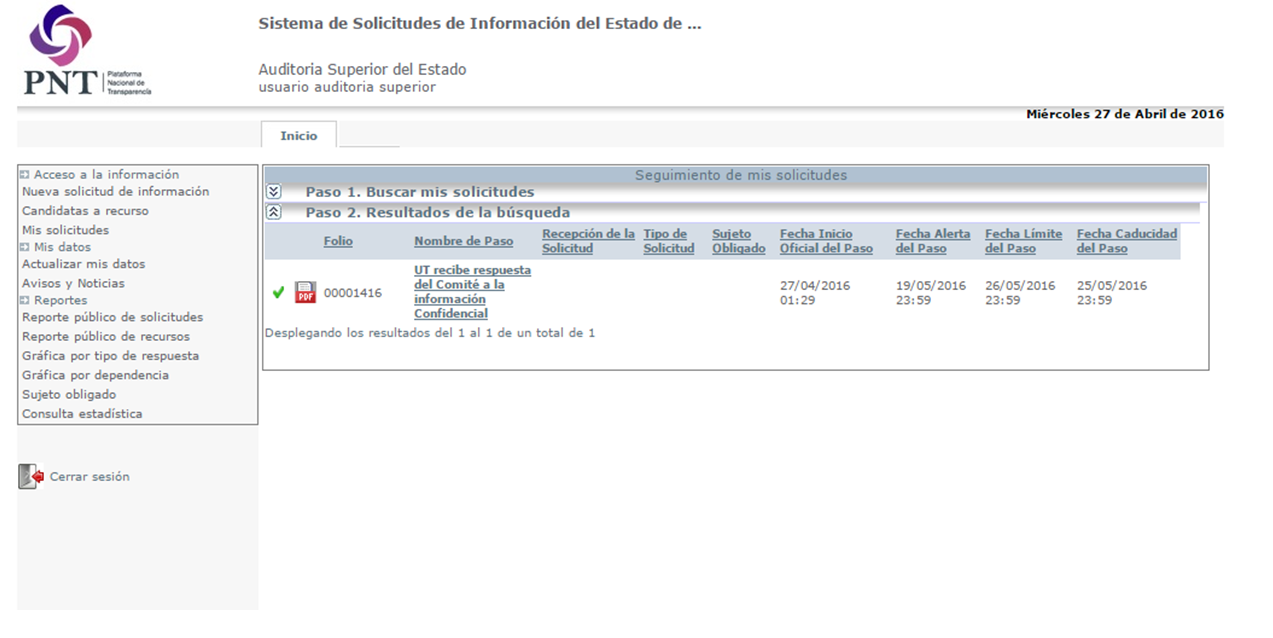 UNIDAD DE TRANSPARENCIA NOTIFICA AL SOLICITANTE
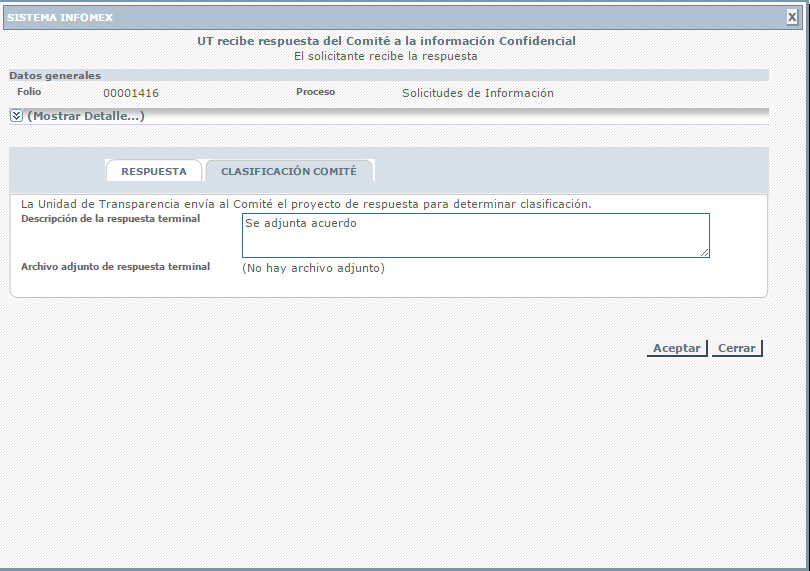 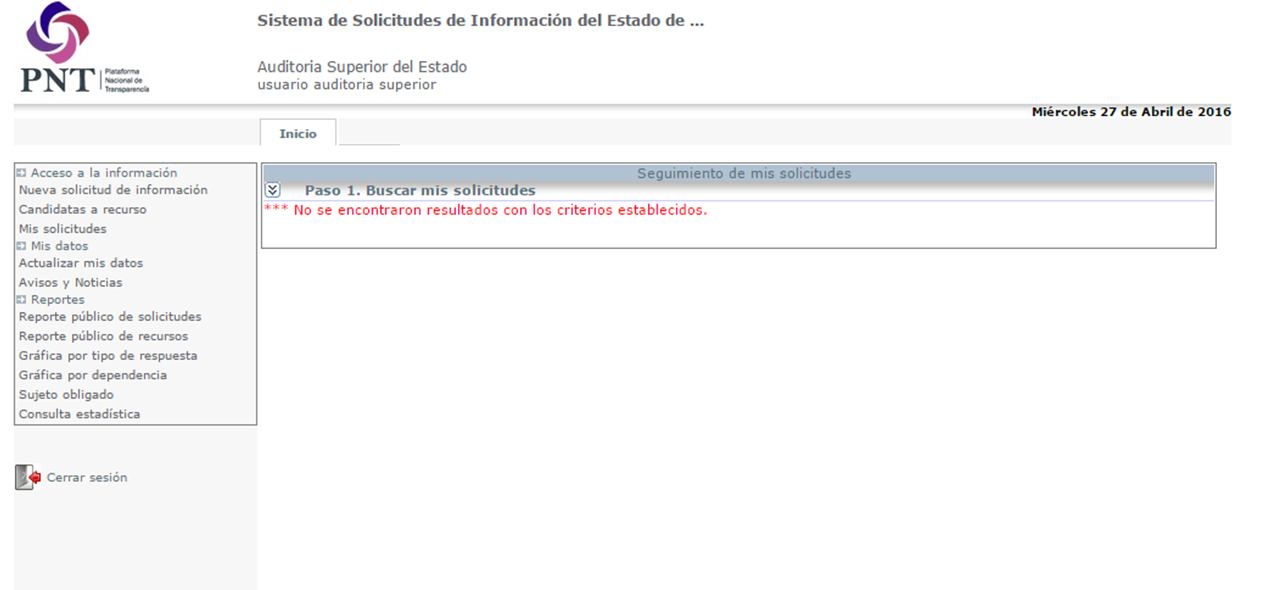 NOTIFICACIÓN DE NEGATIVA POR SER INFORMACIÓN CONFIDENCIAL
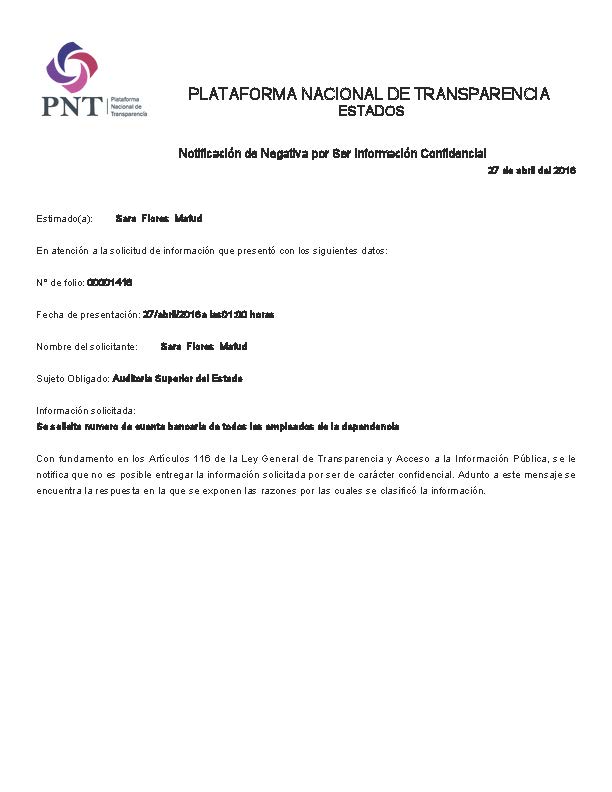 GRACIAS POR SU ATENCIÓN